Deep Diving into the Revised MSCHE Standards for Re-accreditation​
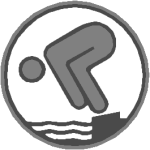 Brigitte Valesey, Ph.D.
Widener University​
Drexel Assessment Conference​
September 10, 2015​
​
Purpose
Share a local institution’s perspective regarding participation in a new pilot program using the revised MSCHE standards
Explore benefits and challenges of the revised standards and self-study processes
Revised MSCHE Standards (2014)
1. Mission & Goals 
2. Ethics & Integrity 
3. Design & Delivery of the Student Experience 
4. Support of the Student Experience 
5. Educational Effectiveness 
6. Planning, Resources & Institutional Improvement  
7. Governance, Leadership & Administration

http://www.msche.org/documents/RevisedStandardsFINAL.pdf
Revised Standards
Mission-centric
Core focus on the student experience
Strong emphasis on assessment
Continuous improvement focus
Present and future-oriented
Is your school or college:

Searching for a new senior leader?
Reorganizing departments?
Developing a strategic plan?
Re-allocating or reducing budgets?
Launching new initiatives?
CIP* Institutions:  Why Us?
Were accredited for at least 10 years
Successful peer reviews
No significant followup in past 5 years
Scheduled for 2016-17 visit
Willing to use revised standards for self-study 

*The Collaborative Implementation Project (CIP):
15 institutions piloting revised standards for 2016-17 visits
CIP Institutions
Bard College
Bryant & Stratton College
Dominican College of Blauvelt
Genesee Community College
LIM College
Montclair State College
Niagara University
Queens College, CUNY
Rochester Institute of Technology
School of Visual Arts
St. Thomas Aquinas College
Union County College
University of Maryland, CP
University of the Virgin Islands
Widener University
CIP Expectations
Participate in CIP self-study training events
Communicate with other CIP institutions
Share experiences and discuss concerns regarding the standards pilot

Goal: “[E]nsure that the Commission’s revised accreditation standards can be interpreted and applied consistently and that they allow the Commission to make a judgment about the quality of an institution.” 

(MSCHE, CIP Information Session document, October 7, 2014)
Self-Study Planning
Building an integrated self-study framework
Integrating standards criteria and strategic goals
Gathering robust assessment evidence
Which evidence is most meaningful, defensible?
Engaging working groups effectively
Creating a communication plan
To what extent do we have confidence in how we assess and address priorities, opportunities, challenges, and the day-to-day operations necessary to fulfill our mission?
Organizing for Our Self-Study Pilot
People
Tri-Chairs (CIP representatives)
Steering Committee (Co-chairs, tri-chairs)
Working Groups-faculty, students, administrators 
Plans
Self-study design (approved June 2015)
Timeline (internal and Middle States)
Documents roadmap
Communication Goals
Keep the university informed
Solicit feedback
Facilitate collection of documents
Foster transparency and inclusivity
Encourage linkages between reaccreditation and strategic planning processes

(Widener University Self Study Design, June 1, 2015)
Communication Example
Widener University Middle States Blog

https://widenermiddlestates.wordpress.com/2015/08/27/accreditation-what-matters/
Working GrouPs:Framing Discussion and Action
What do you envision as strengths, opportunities and challenges in using the revised standards for your next Middle States self-study?
What will really matter?
Demonstrating quality of the student experience
Capacity for continuous improvement and innovation 
Analysis of evidence against clear criteria
Linkages between self study and strategic plan
Focused, actionable recommendations
What’s NEXT
Proposed Changes to Accreditation Processes http://www.msche.org/documents/ComparisonChart.pdf http://www.msche.org/documents/NewCycle.pdf
Offsite Document Review
Self-Study and Team Visit every 8 years
Annual Institutional Updates
Thank you!

Brigitte Valesey, Ph.D.
Assistant Provost for Teaching, Learning & Assessment
Widener University
bgvalesey@widener.edu